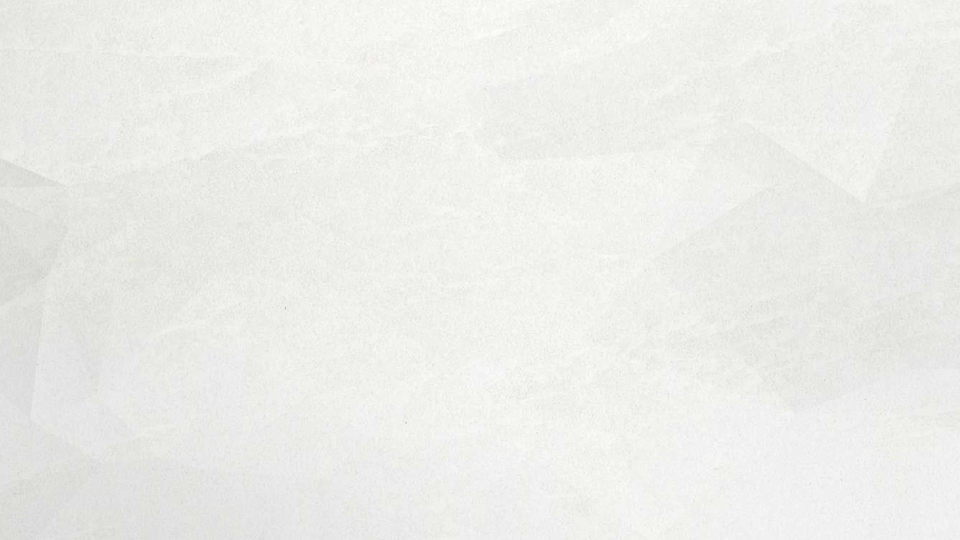 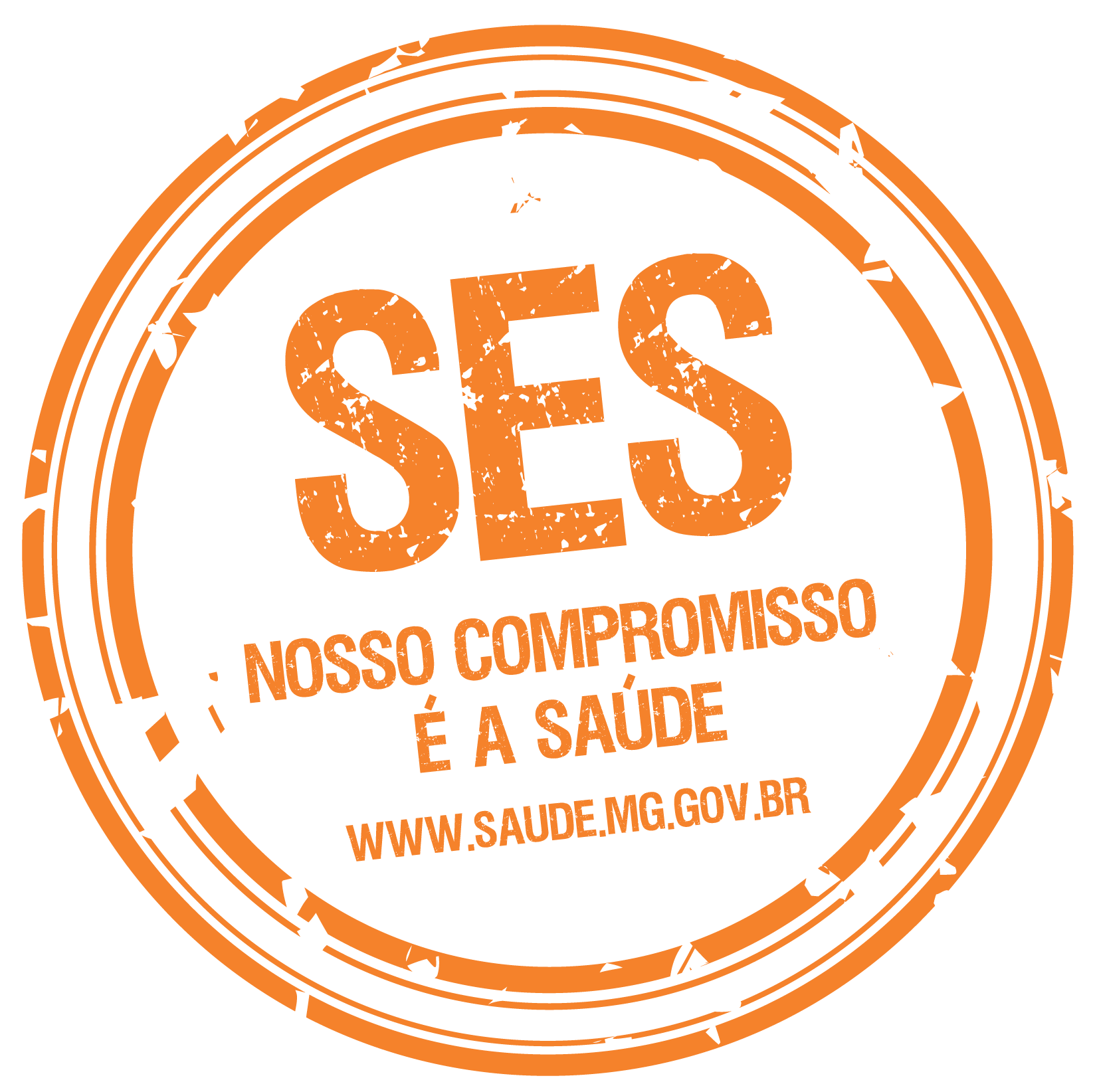 ANÁLISE TÉCNICA DA MACRORREGIÃO SUDESTE
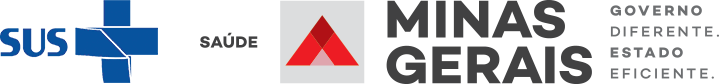 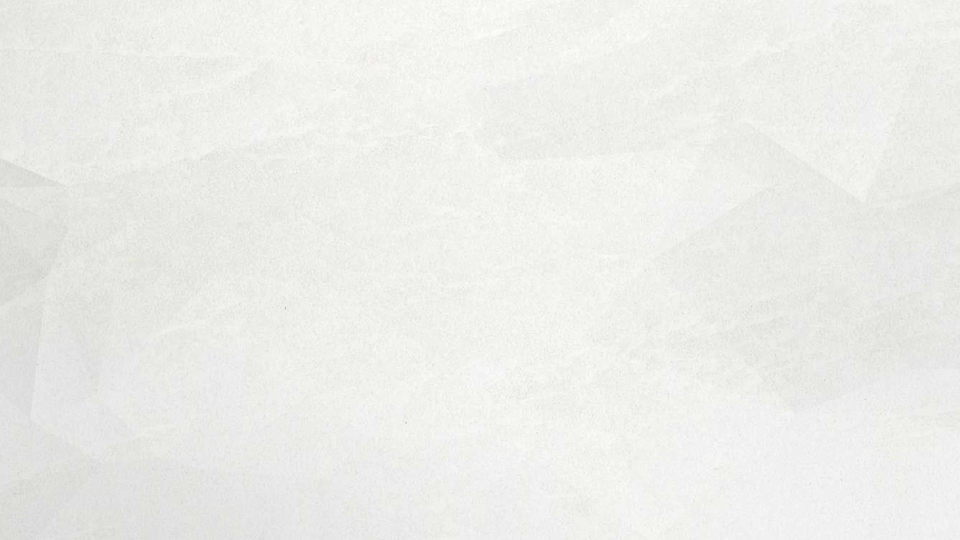 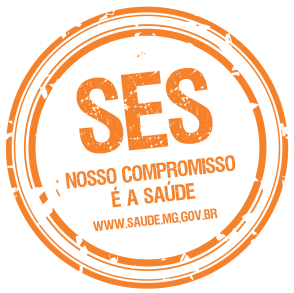 Foram construídos Planos de Contingências Macrorregionais em conjunto com as URS e territórios de acordo com as especificidades de cada microrregião. Para subsidiar a construção dos Planos – Eixo Atenção Hospitalar - foi estimado o número de casos para cada macrorregião, a partir da evolução dos casos notificados e confirmados no Brasil e Minas Gerais desde a data de início da pandemia até a data de realização da projeção. Essas projeções são dinâmicas e realizadas. Para elaboração dos Planos de Contingência, foi utilizada a projeção do dia 30/03/2020. 
Os Planos se constituem como um documento acessório e complementar ao Plano de Contingência Estadual e tem como objetivo a resposta para enfrentamento da pandemia da COVID-19 a nível macrorregional com definição de orientações e de pontos de atenção da rede que serão referência para atendimento da Síndrome Respiratória Aguda Grave em decorrência da COVID-19.
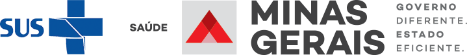 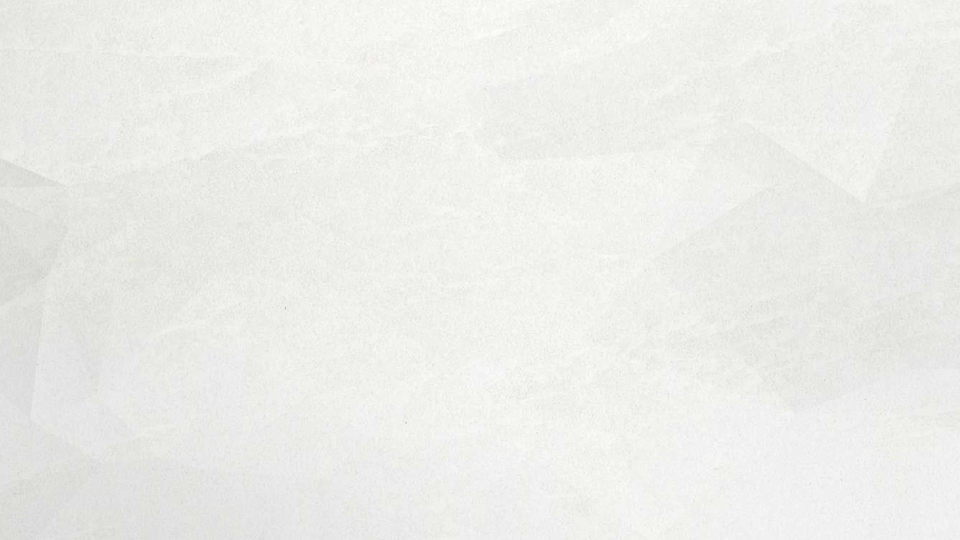 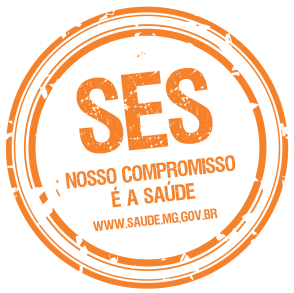 Casos confirmados e óbitos por COVID 
dos municípios da macrorregião:
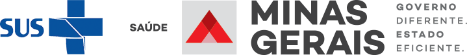 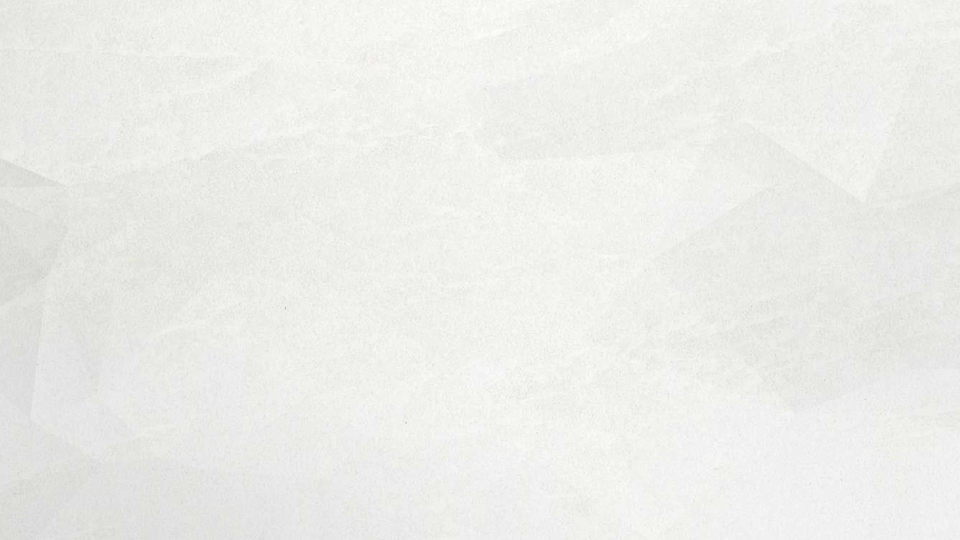 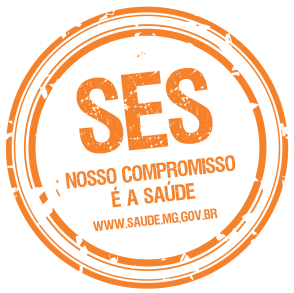 Casos confirmados e óbitos por COVID 
dos municípios da macrorregião:
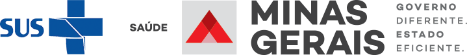 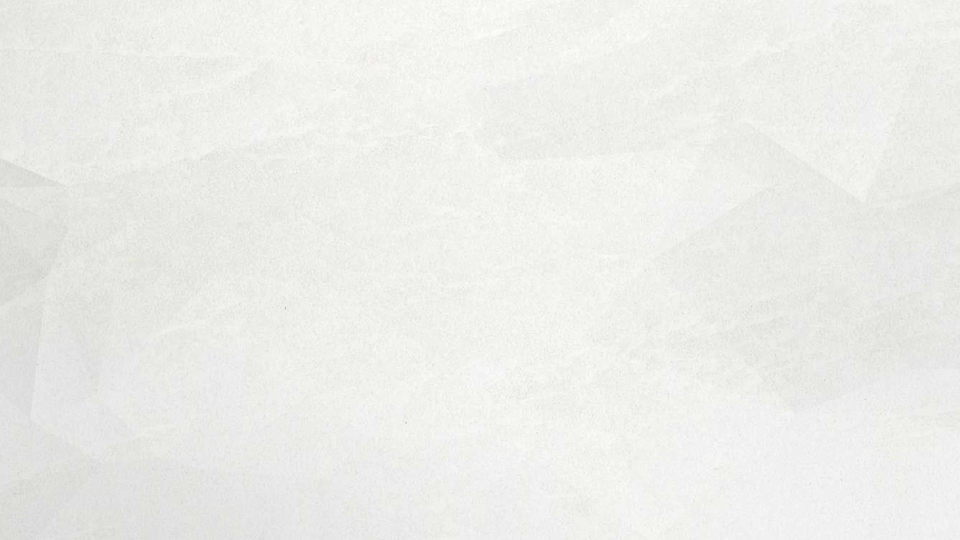 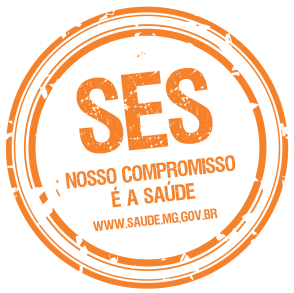 Casos confirmados e óbitos por COVID 
dos municípios da macrorregião:
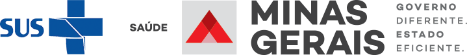 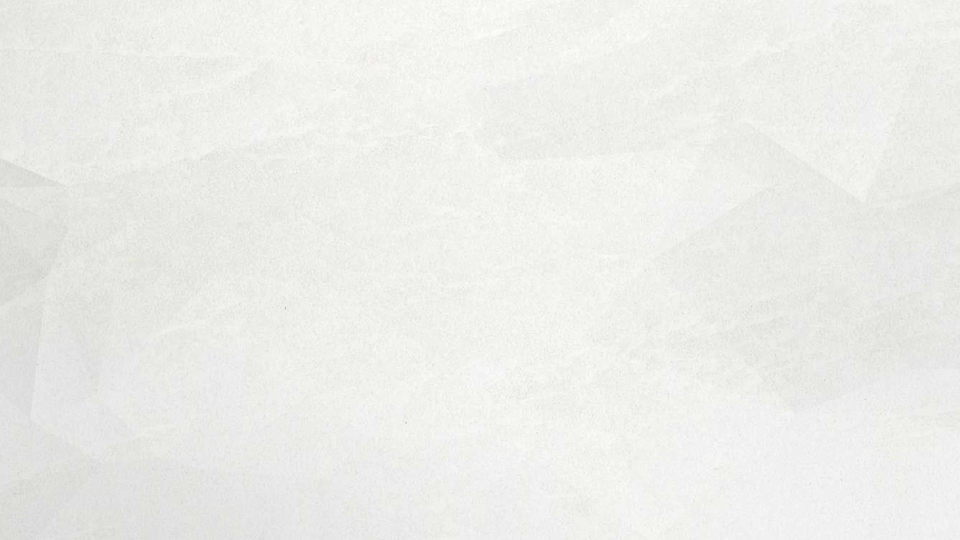 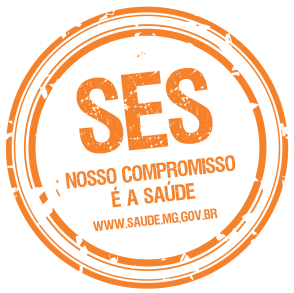 Casos confirmados e óbitos por COVID 
dos municípios da macrorregião:
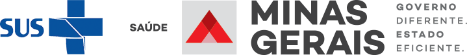 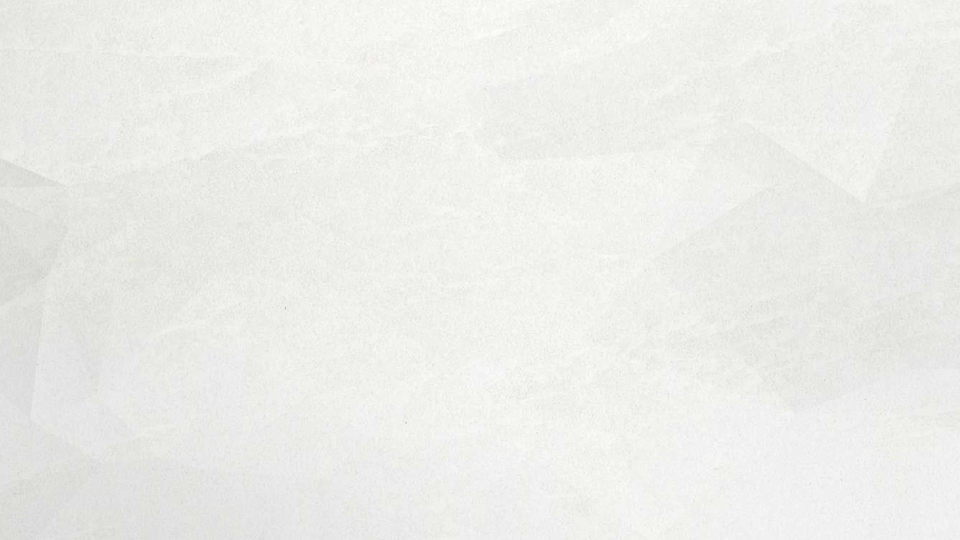 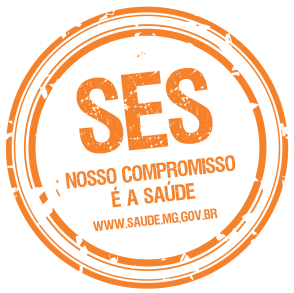 Casos confirmados e óbitos por COVID 
dos municípios da macrorregião:
TOTAL DE CASOS NA MACRORREGIÃO:    8779                             FONTE: BOLETIM EPIDEMIOLÓGICO SES/MG – 26/07 
TOTAL DE MORTES NA MACRORREGIÃO: 264
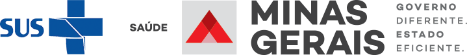 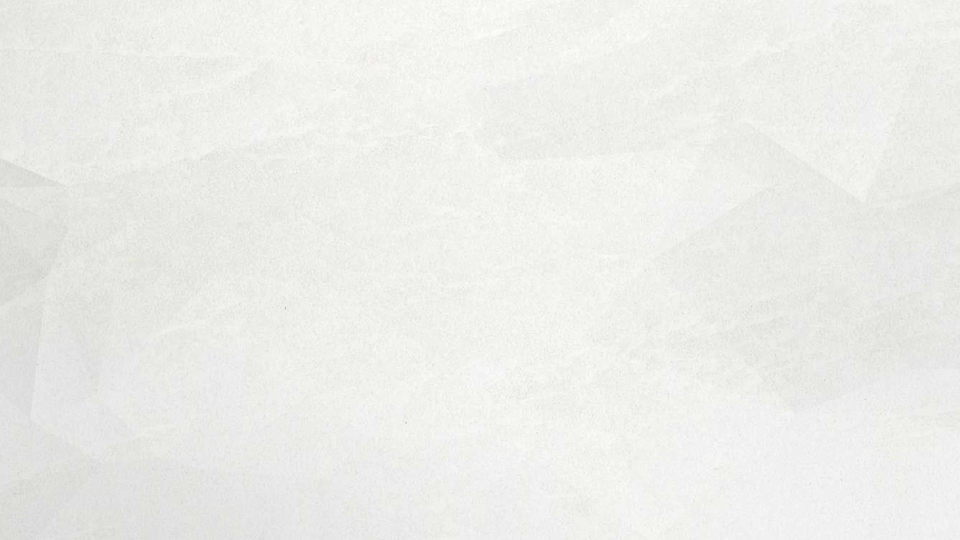 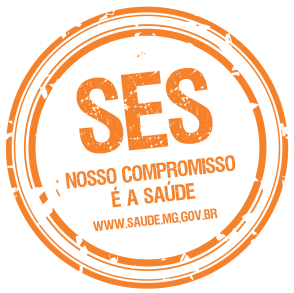 Estimativa de leitos necessários para atendimento à 
pacientes COVID na macrorregião Sudeste
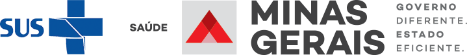 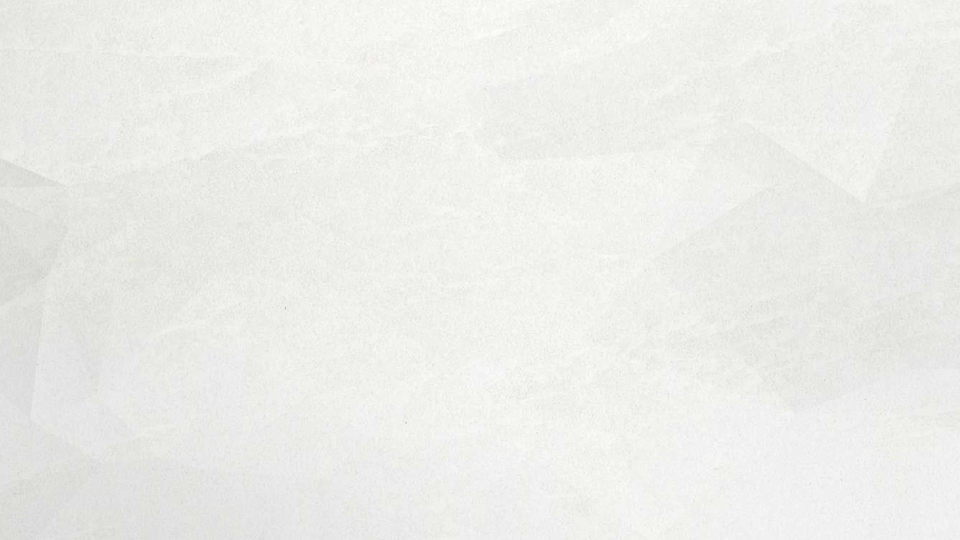 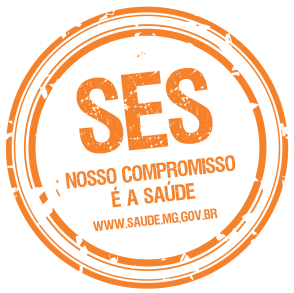 Estimativa de leitos clínicos necessários e disponíveis para 
Macrorregião Sudeste (Déficit/Superávit)
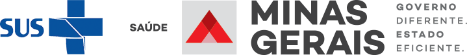 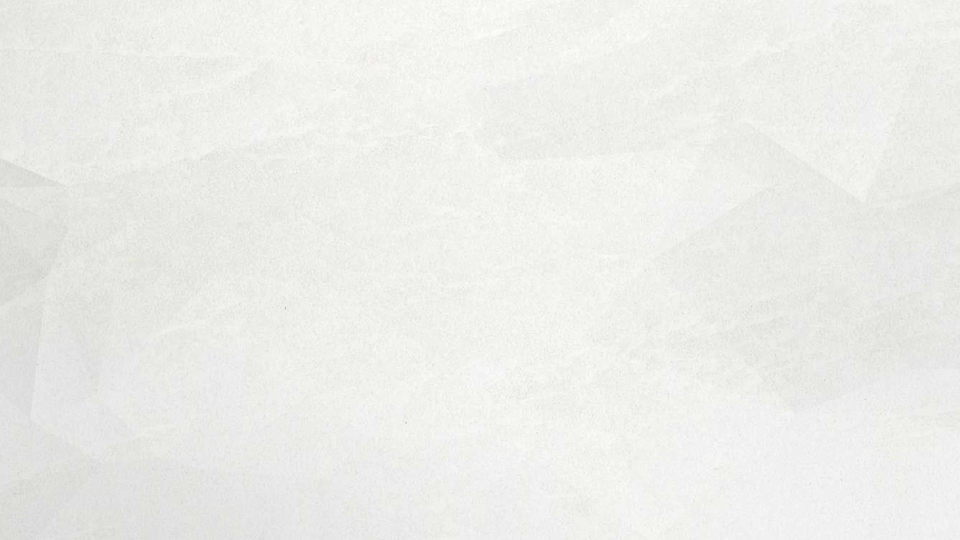 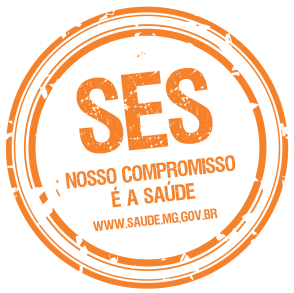 Estimativa de leitos UTI necessários e disponíveis para 
Macrorregião Sudeste (Déficit/Superávit)
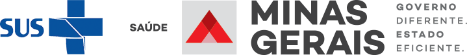 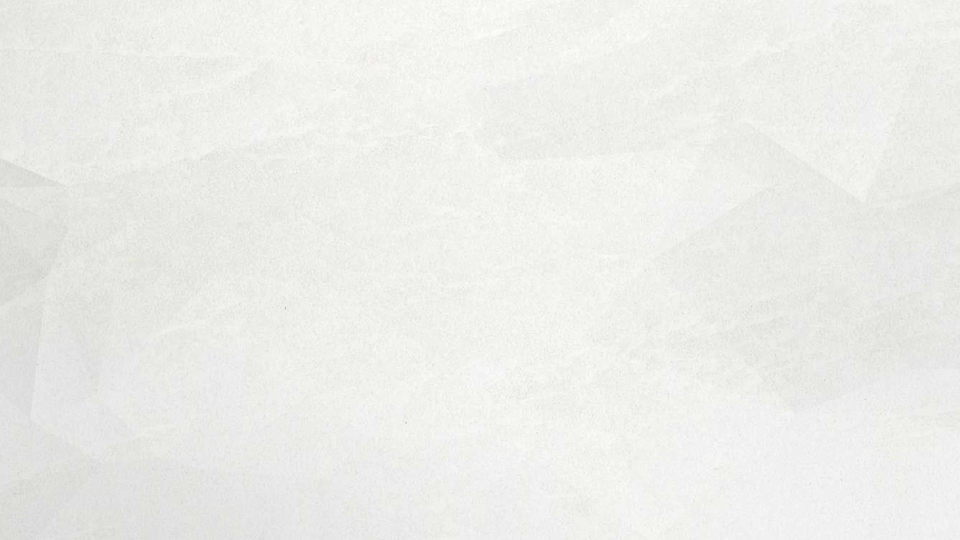 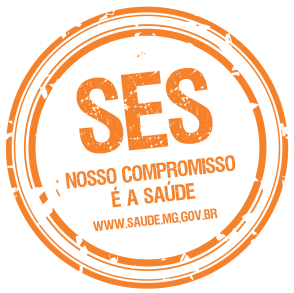 Análise de cada Microrregião de Saúde

No plano de contingência são elencadas instituições de referência para: 
Síndrome Respiratória Aguda Grave (SRAG), Leito Clínico COVID e Retaguardas 
não-COVID de baixa, média e/ou alta complexidade. Algumas instituições 
destinarão suas instalações exclusivamente para o atendimento da COVID-19, 
outras sinalizaram concomitância do atendimento de outras condições clínicas.
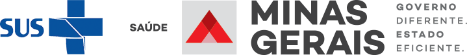 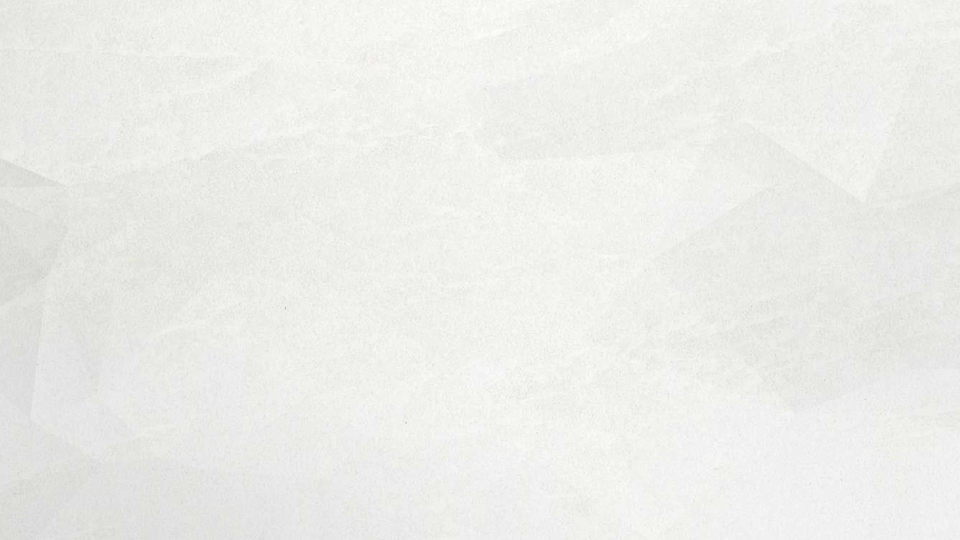 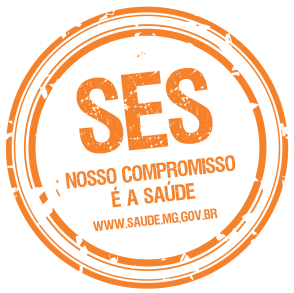 Análise de cada Microrregião de Saúde
MICRORREGIÃO ALÉM PARAÍBA
1º Referência: 

- Hospital São Salvador de Além Paraíba (SRAG + Alta Complexidade): disponibilizou 22 leitos clínicos e 05 leitos de UTI adulto (recém equipados pelo estado e ainda não enviados ao MS para habilitação). Sinalizou a possibilidade de ampliação de 10 leitos clínicos. O déficit de leitos de UTI da micro ainda não foi elencado onde será atendido. Haviam negociações junto a microrregião Leopoldina/Cataguases.
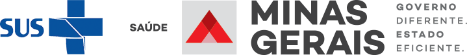 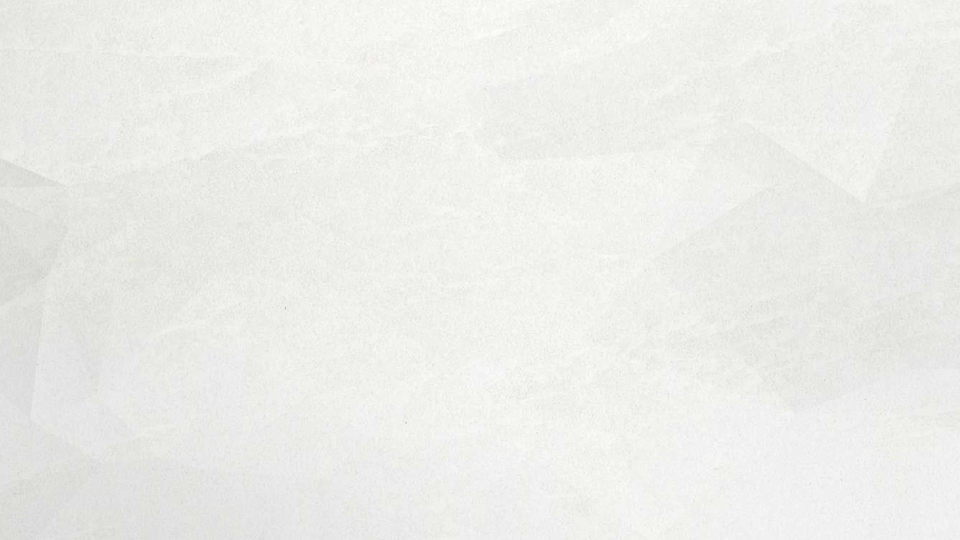 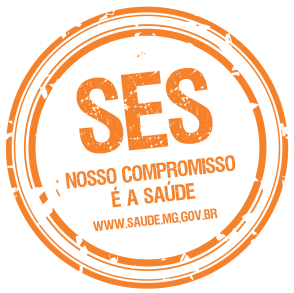 Análise de cada Microrregião de Saúde
MICRORREGIÃO  CARANGOLA
 
1º Referência: 
 
- Hospital Evangélico de Carangola (SRAG): Disponibilizou 44 leitos clínicos e 12 leitos de UTI adulto. Informou ainda possibilidade de ampliação de 16 leitos clínicos e 05 leitos de UTI adulto. Do ponto de vista dos leitos já disponibilizados para a microrregião tais leitos de ampliação parecem ser desnecessários. Recentemente manifestou interesse em kits para equipar leitos clínicos disponibilizando-os como leitos de suporte ventilatório. 
 
2º Referência: 
- Casa de Caridade de Carangola (SRAG + Alta complexidade): disponibiliza 10 leitos clínicos e 10 leitos de UTI adulto.
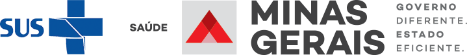 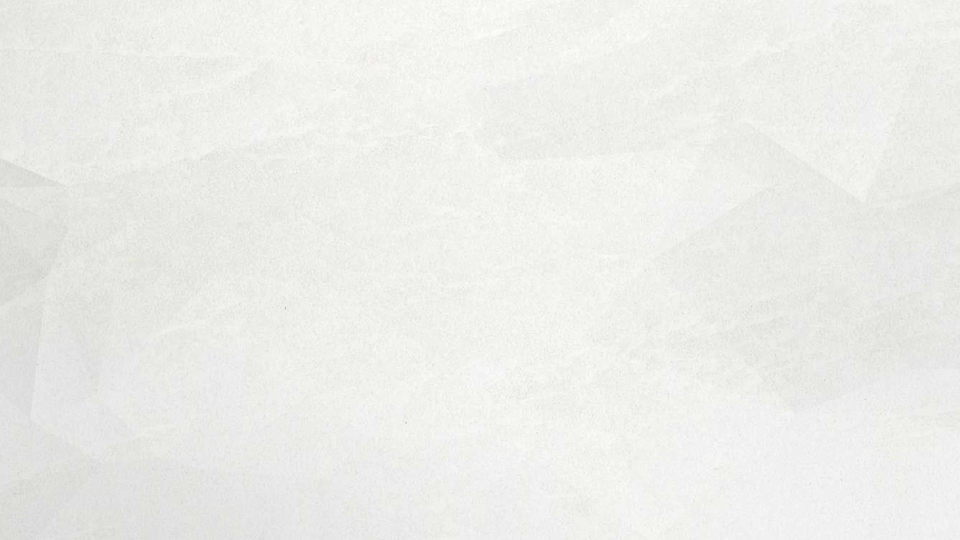 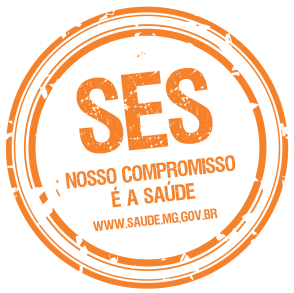 Análise de cada Microrregião de Saúde
MICRORREGIÕES JUIZ DE FORA, SÃO JOÃO NEPOMUCENO/BICAS E LIMA DUARTE:
 
Observação: A demanda das 3 microrregiões foi elencada para ser atendida pelo município de Juiz de Fora.
1º Referência: 
 
- Hospital Regional João Penido (SRAG + alta complexidade): Disponibilizou 20 leitos de UTI adulto, 1 leito de UTI pediátrica, 40 leitos clínicos adulto e 04 leitos clínicos pediátricos, com possibilidade de ampliação de mais 10 leitos de UTI adulto, 02 leitos de UTI pediátrica e 10 leitos clínicos. Pendente a habilitação de 01 leitos adulto e 1 leito ped de UTI COVID, pleitos enviados ao MS. 
 
2º Referência: 

- Hospital e Maternidade Therezinha de Jesus (SRAG + Alta Complexidade): Disponibilizou 20 leitos clínicos adulto, 1 leito clínico pediátrico e 20 leitos de UTI adulto. Indica possibilidade de ampliação de 60 leitos clínicos.
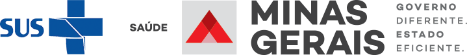 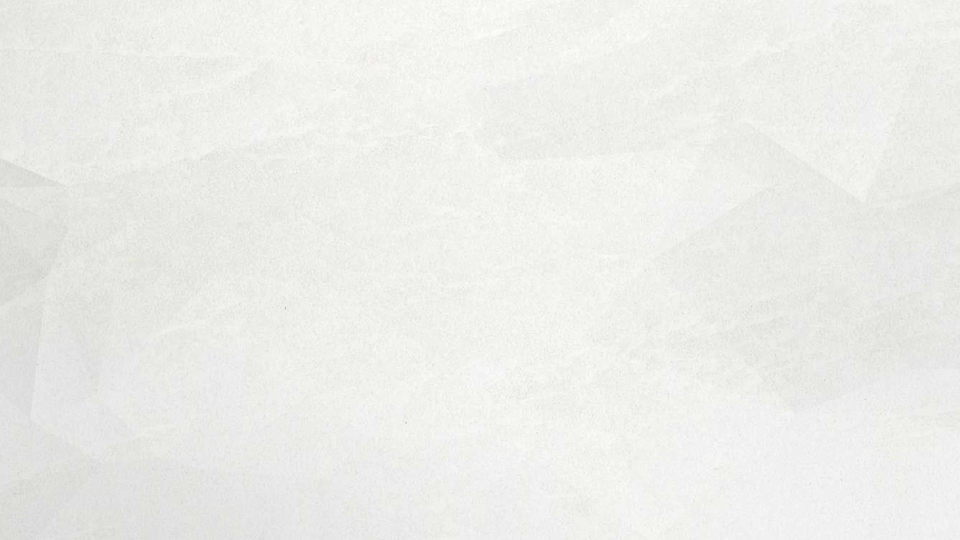 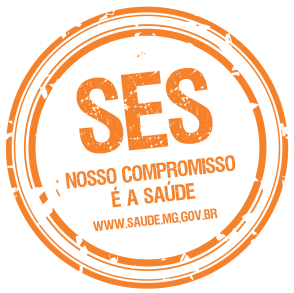 Análise de cada Microrregião de Saúde
MICRORREGIÕES JUIZ DE FORA, SÃO JOÃO NEPOMUCENO/BICAS E LIMA DUARTE:
 
Observação: A demanda das 3 microrregiões foi elencada para ser atendida pelo município de Juiz de Fora. 

3º Referência:

- Hospital Universitário da Universidade Federal de Juiz de Fora (SRAG + Alta Complexidade): Disponibilizou 07 leitos clínicos e 08 leitos de UTI adulto. 
 
4º Referência:
 
- Santa Casa de Misericórdia de Juiz de Fora (SRAG + Alta complexidade): Disponibilizou 20 leitos clínicos adulto e 1 pediátrico, além de e 10 leitos de UTI adulto.
 
5º Referência:
 
- HPS Dr. Mozart Geraldo Teixeira (SRAG + Alta complexidade): Disponibilizou 50 leitos clínicos e 18 leitos de UTI adulto.
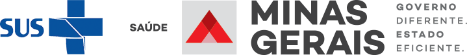 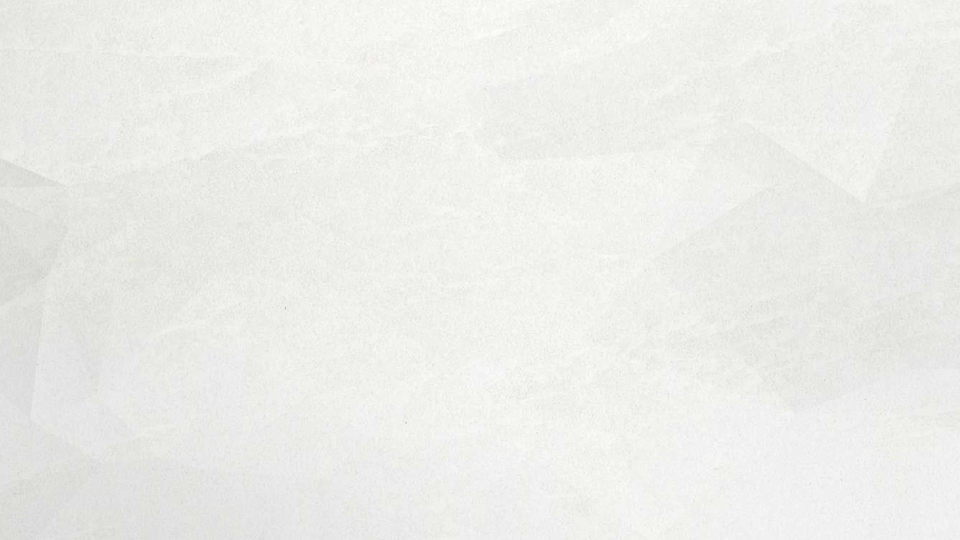 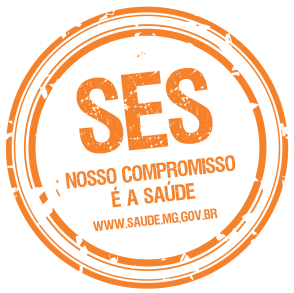 Análise de cada Microrregião de Saúde
MICRORREGIÕES JUIZ DE FORA, SÃO JOÃO NEPOMUCENO/BICAS E LIMA DUARTE:
 
Observação: A demanda das 3 microrregiões foi elencada para ser atendida pelo município de Juiz de Fora.
6º Referência:
 
- Hospital Monte Sinai (SRAG + Alta complexidade): Disponibilizou 22 leitos clínicos e 08 leitos de UTI adulto. Pleito de habilitação dos 08 leitos enviado ao MS em meados de junho e ainda não publicado. 
 
Referência Leito Clínico COVID-19:

- Hospital Ana Nery de Juiz de Fora: Disponibilizou 50 leitos clínicos e sinalizou ainda possibilidade de ampliação de 30 leitos de UTI adulto.
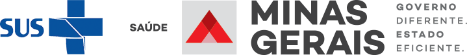 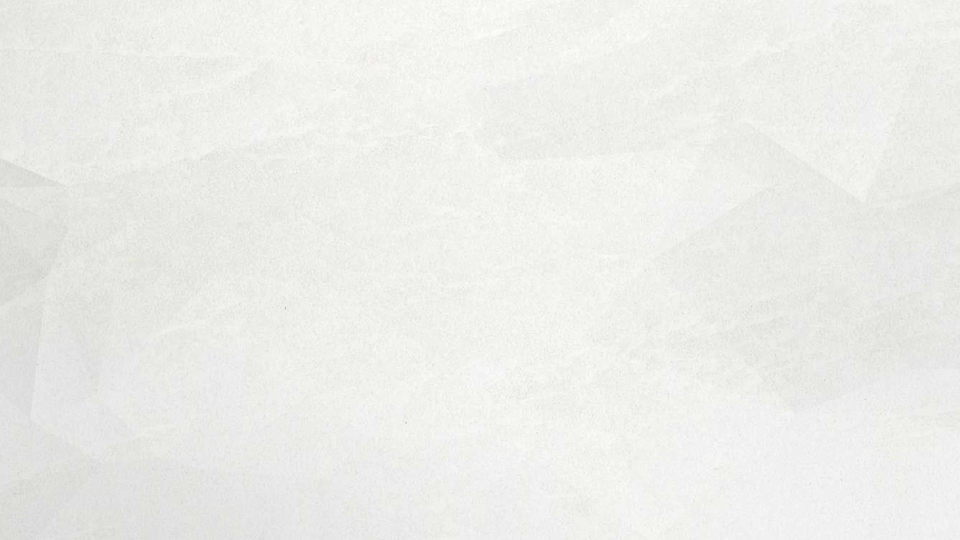 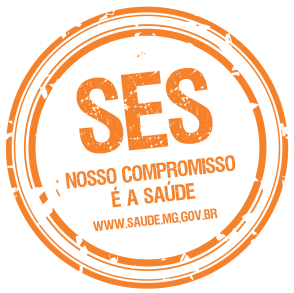 Análise de cada Microrregião de Saúde
MICRORREGIÕES JUIZ DE FORA, SÃO JOÃO NEPOMUCENO/BICAS E LIMA DUARTE:
 

Observação: A demanda das 3 microrregiões foi elencada para ser atendida pelo município de Juiz de Fora.
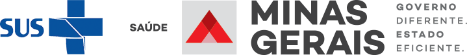 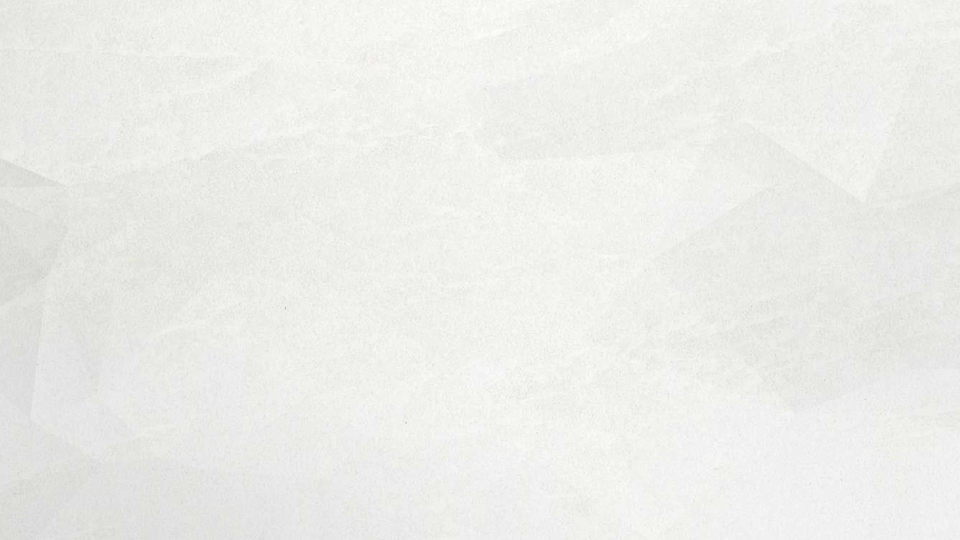 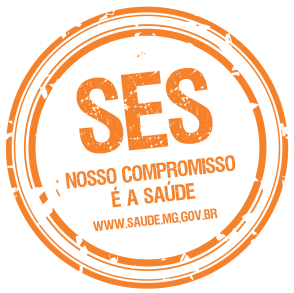 Análise de cada Microrregião de Saúde
MICRORREGIÃO LEOPOLDINA/CATAGUASES
1º Referência: 

- Casa de Caridade Leopoldinense (SRAG + Alta Complexidade): disponibilizou 26 leitos clínicos e 15 leitos de UTI adulto. Sinalizou possibilidade de ampliar 4 leitos clínicos e 2 leitos de UTI adulto. Dos leitos de UTI disponibilizados 05 ainda não foram habilitados pelo MS, mas o pleito foi enviado recentemente. 

2ª Referência:

- Irmandade Santa Casa de Misericórdia de Cataguases (SRAG + Alta complexidade): disponibilizou 10 leitos clínicos e 5 leitos de UTI adulto. Sinalizou a possibilidade de ampliar outros 10 leitos clínicos e 5 leitos de UTI adulto. Para disponibilização destes últimos encontra-se em processo de cessão de equipamentos.
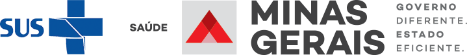 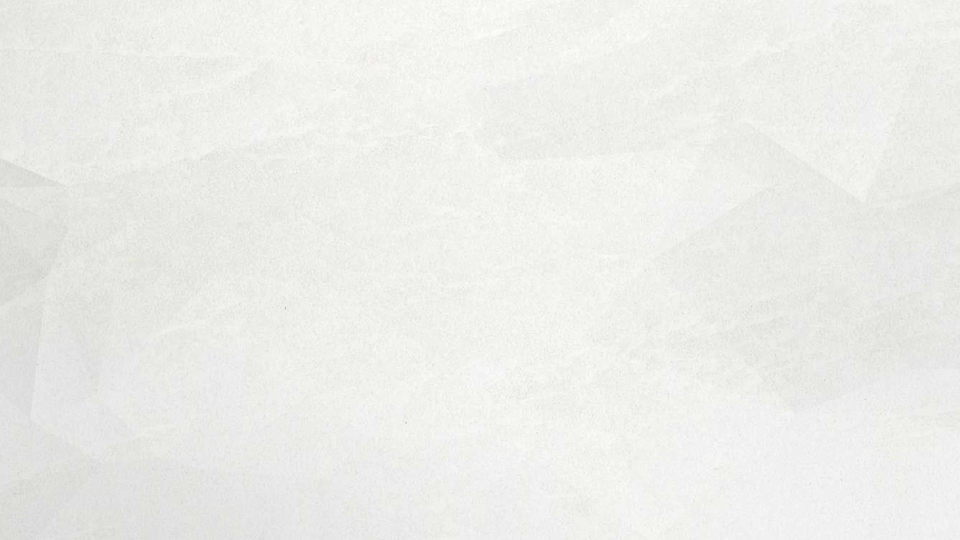 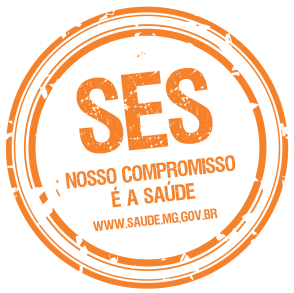 Análise de cada Microrregião de Saúde
MICRORREGIÃO MURIAÉ
 
1º Referência: 
 
- Hospital São Paulo (SRAG + Alta Complexidade): Disponibilizou 20 leitos clínicos, 12 leitos de UTI adulto e 1 leito de UTI pediátrica e sinalizou possibilidade de ampliação de 20 leitos clínicos e 07 leitos de UTI adulto. A cessão de equipamentos para o funcionamento destes 07 leitos de UTI já foi publicada. Aguardando chegada dos equipamentos para retornar com a disponibilização de 07 leitos anteriores para demais clínicas/condições de saúde. 
 
2º Referência: 
 
- Casa de Saúde Santa Lúcia (SRAG + Alta Complexidade):  Disponibiliza 2 leitos clínicos e 4 leitos de UTI adulto. 

 
3ª Referência:
 
- Fundação Cristiano Varella: Inicialmente é referência preferencial para pacientes da oncologia. Disponibilizou 12 leitos clínicos e 5 leitos de UTI adulto. Os leitos de UTI são novos e foram credenciados pelo estado, pleito não encaminhado ao MS pelo interesse em mantê-los em funcionamento apenas para pacientes da oncologia.
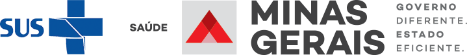 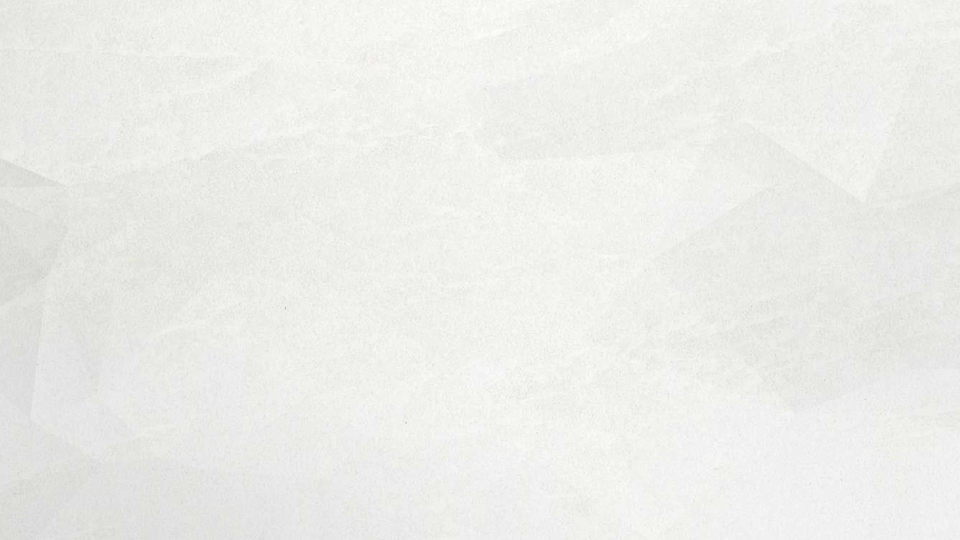 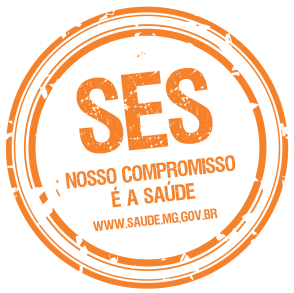 Análise de cada Microrregião de Saúde
MICRORREGIÃO MURIAÉ
 

Referência Leito Clínico:

- Hospital São José de Eugenópolis: disponibiliza 12 leitos clínicos para a microrregião.
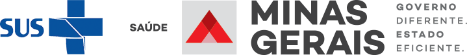 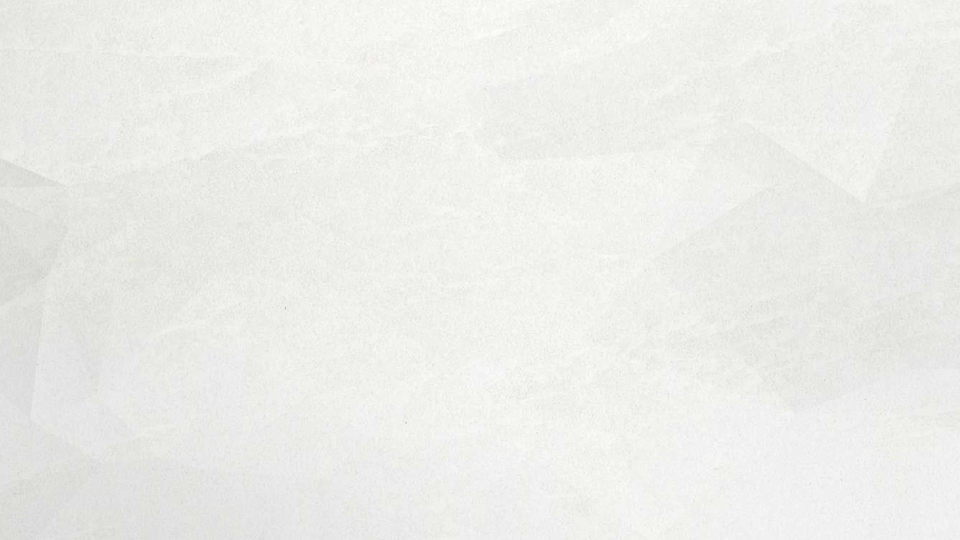 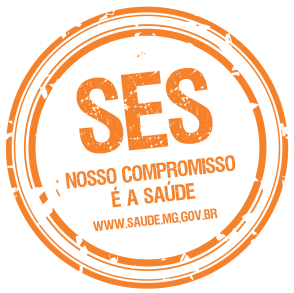 Análise de cada Microrregião de Saúde
MICRORREGIÃO SANTOS DUMONT:
 
1º Referência: 
 
- Hospital de Santos Dumont (SRAG + Alta Complexidade): Disponibilizou 10 leitos de UTI adulto e 18 leitos clínicos. Sinalizou possibilidade de ampliação de 13 leitos clínicos.
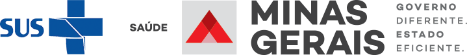 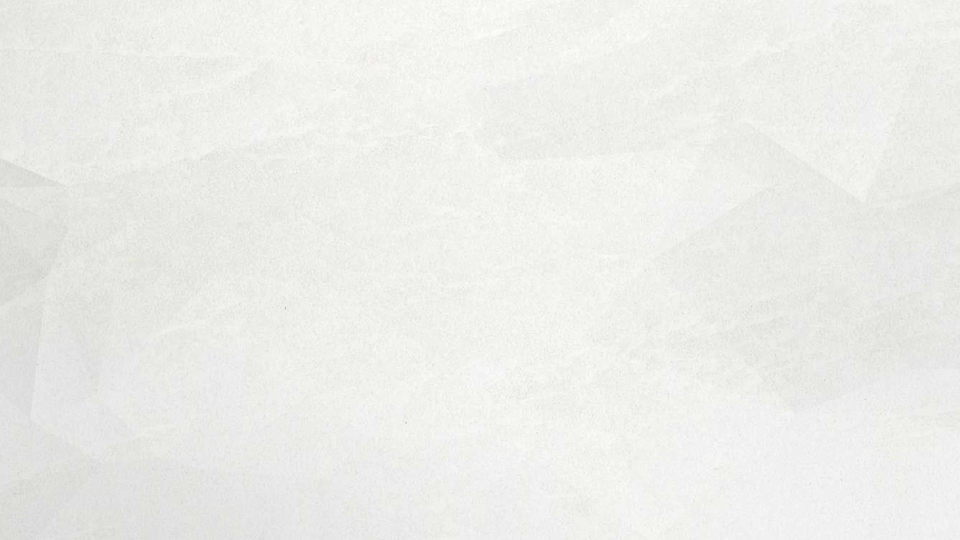 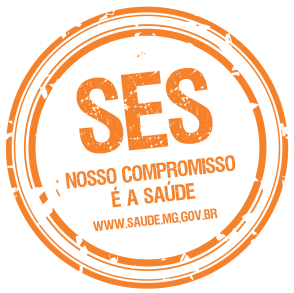 Análise de cada Microrregião de Saúde
MICRORREGIÃO UBÁ
 
1º Referência: 
 
- Hospital Santa Isabel de Ubá (SRAG + Alta Complexidade): disponibilizou 6 leitos clínicos, 20 leitos de UTI adulto e 02 leitos de UTI pediátrica. Sinalizou ainda possibilidade de ampliação de 29 leitos clínicos. Avaliando possibilidade de conversão de leitos clínicos em leitos de suporte ventilatório. 10 leitos de UTI foram recentemente disponibilizados, após cessão de equipamentos pela SES-MG, ainda não enviado pleito de habilitação ao MS. 
 
2º Referência: 

- Hospital São João Batista de Visconde do Rio Branco (SRAG + Alta Complexidade): disponibilizou 18 leitos clínicos adultos e 04 pediátricos, além de 10 leitos de UTI adulto.
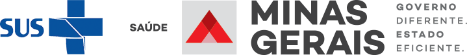 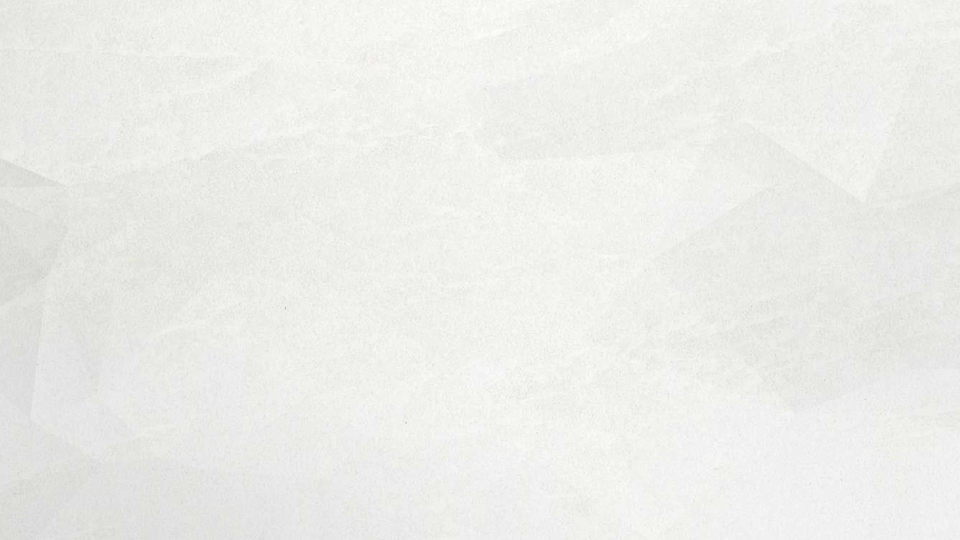 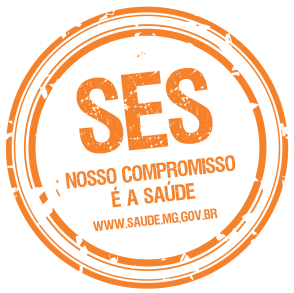 Análise de cada Microrregião de Saúde
MICRORREGIÃO UBÁ
 
 
Referência Leito Clínico COVID-19:

Hospital São Vicente de Paulo de Rio Pomba: disponibilizou 6 leitos clínicos e sinalizou possibilidade de ampliação de 10 leitos de UTI adulto. 

Hospital Municipal Santo Antonio de Presidente Bernardes: disponibilizou 3 leitos clínicos. 

Hospital Jorge Caetano de Mattos de Ervália: disponibilizou 10 leitos clínicos

-   Hospital São Vicente de Paulo de Ubá: disponibilizou 10 leitos clínicos e sinalizou a possibilidade de ampliação de 10 leitos de UTI adulto.
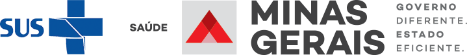 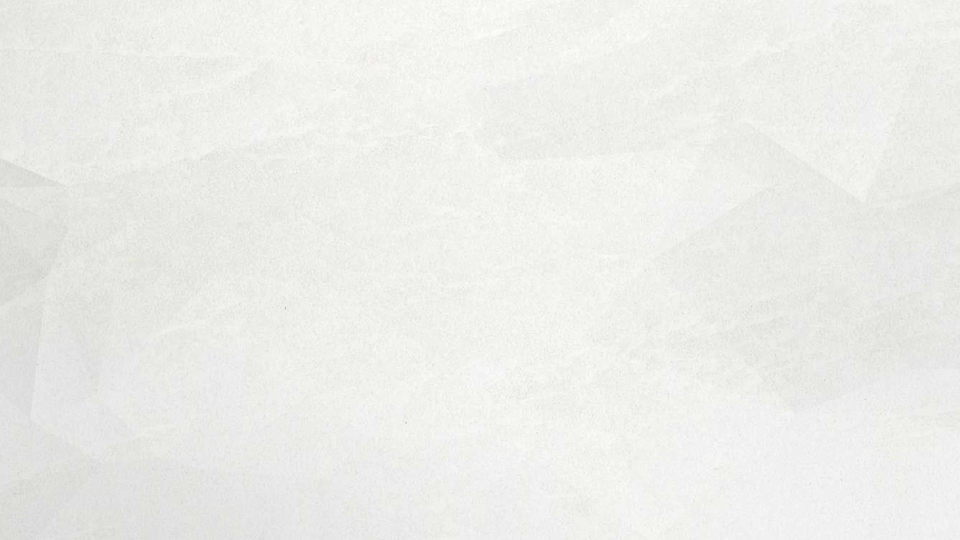 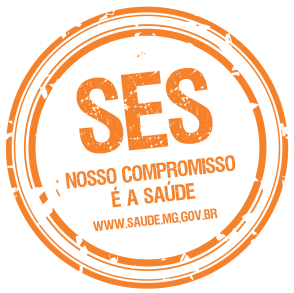 Análise de cada Microrregião de Saúde
MICRORREGIÃO UBÁ
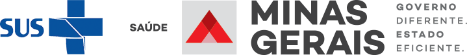 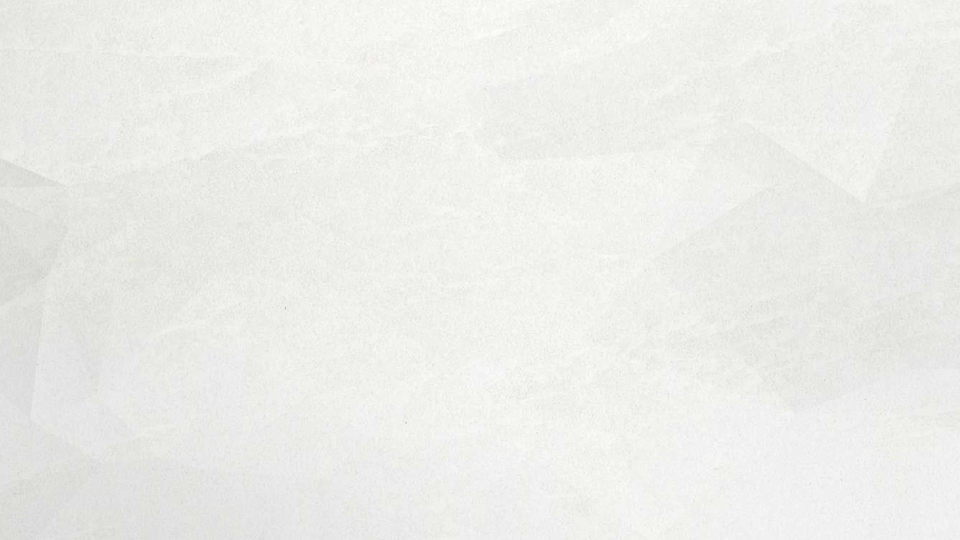 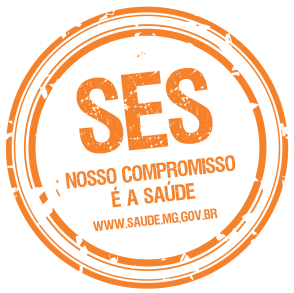 Análise de cada Microrregião de Saúde
INFORMAÇÕES QUALITATIVAS:
 
A Secretaria de Estado de Saúde (SES) e a Secretaria de Estado de Planejamento e Gestão (SEPLAG) uniram esforços para compras emergenciais de equipamentos com a finalidade de estruturar o sistema de saúde do estado de Minas Gerais para ampliação de leitos de Unidade de Terapia Intensiva (UTI). Nessa iniciativa, foram adquiridos alguns dos equipamentos. Além desses, foram viabilizados equipamentos junto ao Ministério da Saúde.

Em junho, iniciou-se o processo na SES/MG para cessão de equipamentos hospitalares para estruturação de leitos de UTI adulto, sendo que já foram contempladas as seguintes instituições da macro Sudeste com cessões: 
- Casa de Caridade Leopoldinense: 5 ventiladores invasivos e 2 não-invasivos;
- Hospital São Salvador de Além Paraíba: 3 ventiladores invasivos e 2 não-invasivos;
- Hospital Santa Isabel: 7 ventiladores invasivos e 3 não-invasivos;
- Irmandade Santa Casa de Misericórdia de Cataguases: 5 ventiladores invasivos e 5 monitores multiparâmetros;
Além destas estão em processo de cessão as seguintes instituições:
- Hospital São Paulo de Muriaé.

Também em decorrência de publicação de portarias ministeriais destinadas a estruturar leitos de suporte ventilatório (caráter intermediário entre leito clínico e leito de UTI) a SES-MG está realizando levantamento de prestadores estratégicos para cessão de equipamentos com o objetivo de estruturar tal tipologia de leitos.
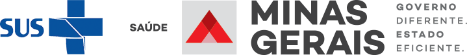 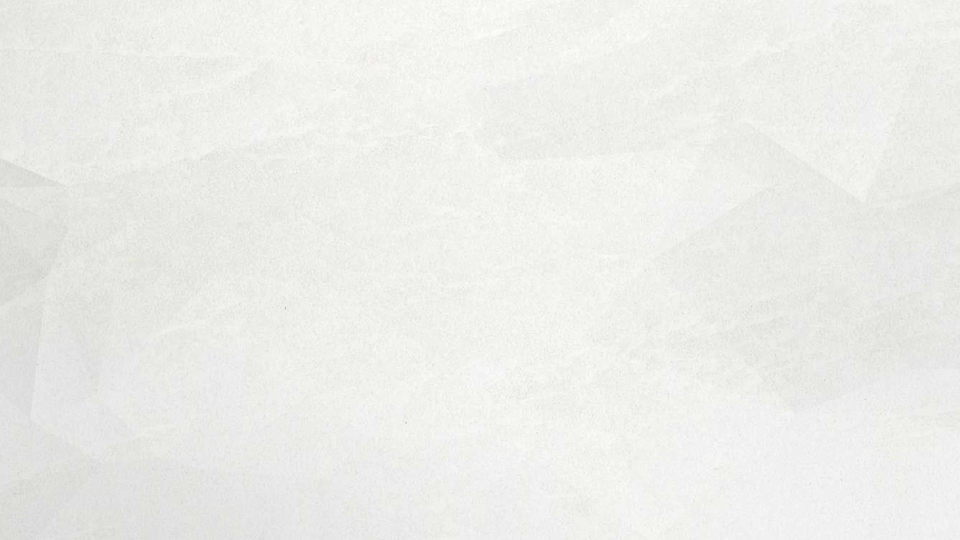 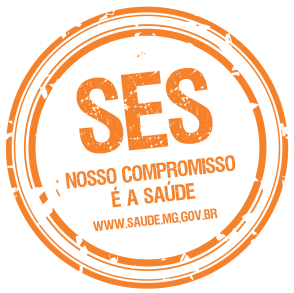 SUPERINTENDÊNCIA DE REDES DE ATENÇÃO À SAÚDE

KARINA ROCHA DE OLIVEIRA TARANTO- SUPERINTENDENTE
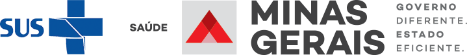 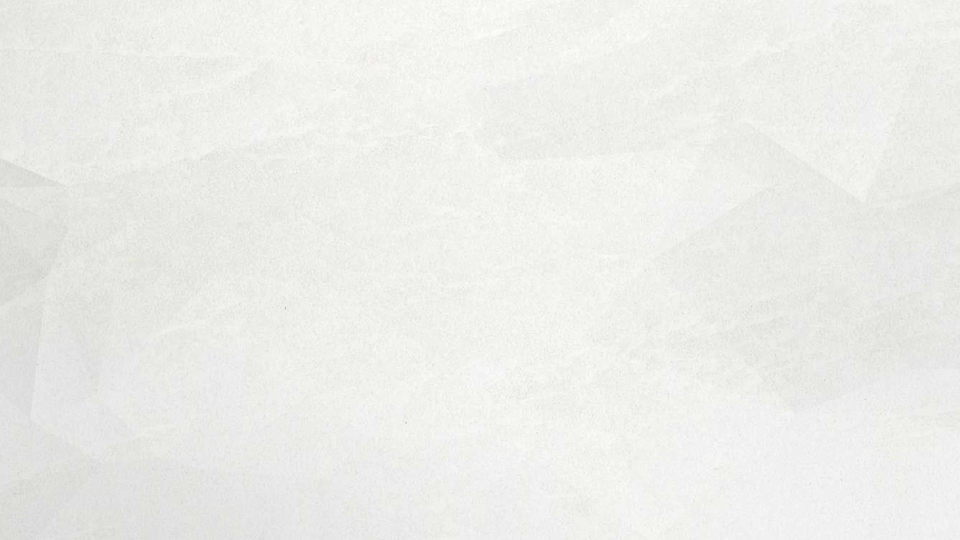 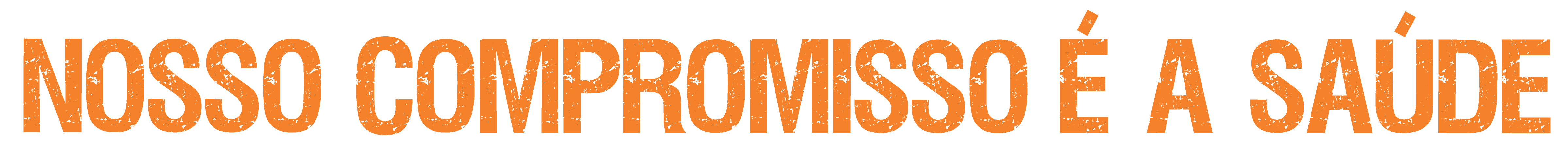 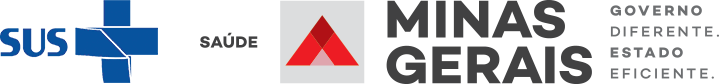